Word Wall
[Speaker Notes: Clicking on the letter will take you to the corresponding page; click once on speaker button to hear the name of the letter being spoken.]
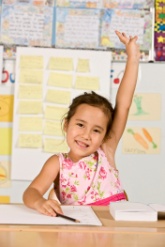 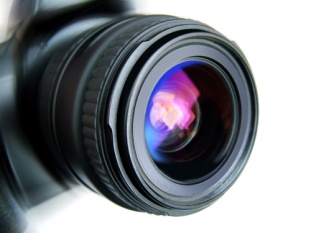 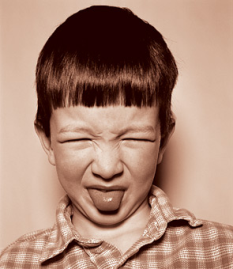 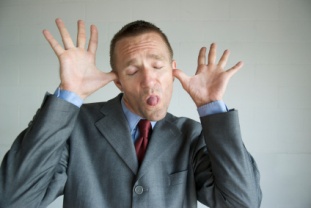 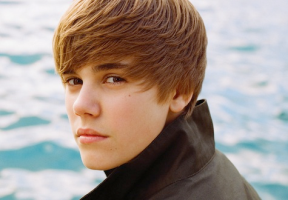 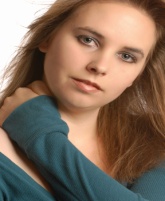 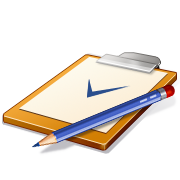 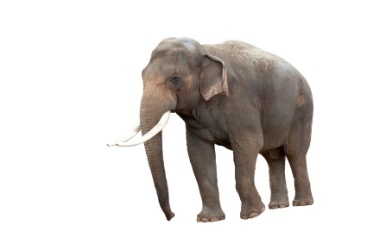 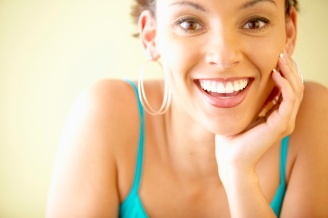 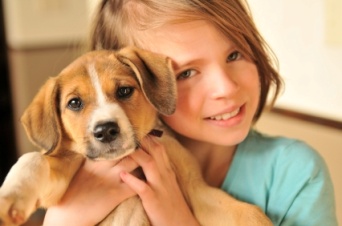 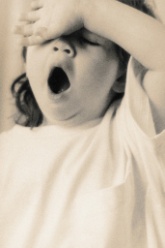 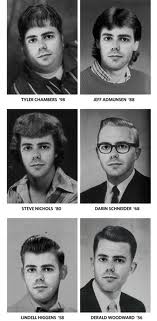